Metropolizační procesy – teoretická východiska a metodické přístupy (případová studie Střední Evropy)
Regionální ekonomie a politika II
doc. RNDr. Milan Viturka, CSc.
Pojem metropolizace
Metropolizaci lze chápat jako vyšší stadium urbanizace resp. přechod od prosté koncentrace jevů ke koncentrace významů v linii informace – znalosti – řízení (adaptace na postindustriální stadium vývoj ekonomiky = nástup integračního stadia aglomerační ekonomiky.
Rozvolňování horizontálních a prohlubování vertikálních forem společenské organizace.  
S uvedenými skutečnostmi koresponduje postavení metropolí jako dominantních součástí urbanistických systémů, propojených nejen operativními interakcemi realizovanými technickou infrastrukturou, ale i tvůrčími interakcemi realizovanými znalostní infrastrukturou. 
Celkově je ovšem třeba konstatovat, že  koncept metropolizace stále zůstává teoreticky neujasněný – ze starších teorií lze v tomto kontextu považovat za inspirativní zejména teorii centrálních míst, teorii polarizovaného rozvoje a teorii kumulativní kauzality. Z novějších teorií připomínám teorii integrovaného a udržitelného rozvoje, která za podstatu společenského pohybu/evoluce považuje holistickou integraci společenských systémů prostřednictvím územní dělby práce a sociopolitických vztahů.
Dále prezentované konkrétní poznatky byly získány v rámci případové studie Střední Evropy (Německo, Polsko, Česká republika, Maďarsko, Rakousko, Švýcarsko, Slovensko, Slovinsko a Lichtenštejnko).


Koncentrace významů v linii informace – znalosti – řízení
Základní determinanty prostorového uspořádání společenských systémů
Identifikace a hodnocení metropolí
Populační velikost metropolí resp. metropolitních regionů, jejíž dostatečná  úroveň  je  obecně považována za primární předpoklad pro nastartování procesu metropolizace.
 Ekonomický profil zdůrazňující progresivitu odvětvové struktury, odvíjející se od zastoupení znalostně založených odvětví s nadprůměrným potenciálem tvorby přidané hodnoty a s pozitivními dopady na konkurenceschopnost.
Všeobecná atraktivita spojená s vysokou investiční a residenční přitažlivostí metropolí vytvářející dobré předpoklady perspektivního socioekonomického rozvoje.
Populační velikost
obvyklý velikostní limit je 1 mil. obyvatel, metropole nižšího (národního) významu 0,5 mil. obyvatel
základním problémem je jednotné vymezení metropolí – optimální základem řešením je využití údajů o functional urban areas shromažďované OECD se zohledněním vyšších administrativních funkcí (zejména hlavní města)
případová studie Střední Evropy – členění do 3. skupiny: metropole s více než 2,5 milionem obyv. (např. Berlin, Wien, Warszawa), 1 až 2,5 milionem obyvatel  (např. Praha, Zürich, Stuttgart) a metropole s méně než 1 mil. obyvatel.  (např. Bratislava, Ljubljana, Poznań).
Údaje o populaci (rok 2012) a HDP (rok 2010) středoevropských metropolí
Ekonomický profil
1.  skupina A: nadprůměrný podíl výzkumně intenzivních high-tech průmyslových odvětví (HTO – např. výroba kancelářských strojů a počítačů), výzkumné intenzivních medium-tech průmyslových odvětví (MTO –výroba motorových vozidel či chemických vláken) a znalostně intenzivních technologických služeb (TS – např. výzkum a vývoj či činnosti v oblasti výpočetní techniky) 
2. skupina B: nadprůměrný podíl znalostně intenzivních odvětví podnikatelských služeb (PS – např. právní a účetní služby či poradenství), znalostně intenzivních finančních služeb (FS – např. finanční zprostředkování či pojišťovnictví) a znalostně intenzivních zdravotnických, vzdělávacích a mediálních služeb (ZVM – např. vzdělávání či tvůrčí a umělecké činnosti)
3.  skupina C: průměrný podíl výzkumně intenzivních odvětví a služeb (HTO + MTO + TS)
4.  skupina D: průměrný podíl znalostně intenzivních odvětví služeb (PS + FS + ZVM) 
5.  skupina E: podprůměrný podíl výzkumně a znalostně zaměřených odvětví  průmyslu a služeb
Ekonomický profil středoevropských metropolí
Podnikatelská a residenční atraktivita
ústřední pozici zaujímá kvalita podnikatelského prostředí resp. podnikatelská atraktivita (PA) – vhodnou databázi představuje např. European cities monitor, vycházející z názorů cca 500 respondentů z řad manažerů světových firem: v případové studii Střední Evropy byly metropole rozděleny na metropole globálního (např. Frankfurt a. M., Rhine-Ruhr), evropského (např. Praha, Budapest, Genéve) a  středoevropského (např. Ljubljana, Bremen, Kraków) významu
stále větší význam získává komponenta kvalita sociálního prostředí resp. residenční atraktivita (RA) – patrně nejznámější světovou databázi spravuje společnost Mercer (v tomto ohledu  je charakteristické zaostávání „východních“ metropolí) 
Pro hodnocení inovačního potenciálu (IP) lze využít údaje společnost 2tinkknow Consulting – tento potenciál je hodnocen na základě tří faktorů označených jako kulturní aktiva, infrastruktura a propojenost trhů.
Atraktivita středoevropských metropolí
Komplexní výsledky hodnocení
typologie podle míry podobnosti v zařazení zkoumaných metropolí podle vybraných komponent: dominantní, etablované a elementární metropole
statistická analýza výsledků ukazuje, že typové zařazení metropolí má nejsilnější vazbu na komponentu „podnikatelská atraktivita“, s hodnotou koeficientu korelace k = 0,85. S podobnou orientací prioritní vazby se setkáváme i u obou zbývajících komponent, z nichž silnější závislost vykazuje komponenta populační velikost
pokud statistickou analýzu rozšíříme o ukazatel HDP/obyv., nalézáme nejsilnější vazbu na komponentu ekonomický profil s k = 0,73, což koresponduje s obecným předpokladem o vyšší přidané hodnotě produkce znalostních odvětví (zjištěno pouze u dominantních a  etablovaných metropolí)
ve prospěch západních metropolí hovoří zejména výrazně vyšší progresivita ekonomické struktury, menší rozdíly zjištěné u komponenty (podnikatelské) atraktivity pak lze primárně přičíst nižší cenové hladině základních výrobních faktorů ve východních metropolích.
Komplexní přehled výsledků hodnocení
Příklad praktické konceptualizace výsledků – posouzení intenzity vazeb českých metropolí s ostatními středoevropskými metropolemi
Metodika hodnocení:
zhodnocení intenzity vazeb s důrazem na identifikaci rozvojových os nadnárodního        významu a jejich koincidence s rozvojovými osami národního významu
syntéza získaných poznatků v kontextu prostorového modelu rozvoje české ekonomiky
konceptualizace výsledků výzkumu metropolizačních procesů s využitím scénářů regionálního rozvoje (úroveň NUTS 
hodnocení metropolitních vazeb je vzhledem k  dostupným informacím založeno na aplikaci gravitačního modelu jako standardního nástroje kvalifikovaného odhadu potenciálu prostorových interakcí, který lze zapsat následujícím způsobem:
              Mi x Mj 
Gij = ∑  ———
              dij                  
     kde Gij = gravitační síla působící mezi metropolemi i a j, Mij = ekonomický význam metropolí a dij = vzdálenost metropolí (s využitím kritéria efektivní vzdálenosti).
Metropolitní systém Střední Evropy z pohledu České republiky
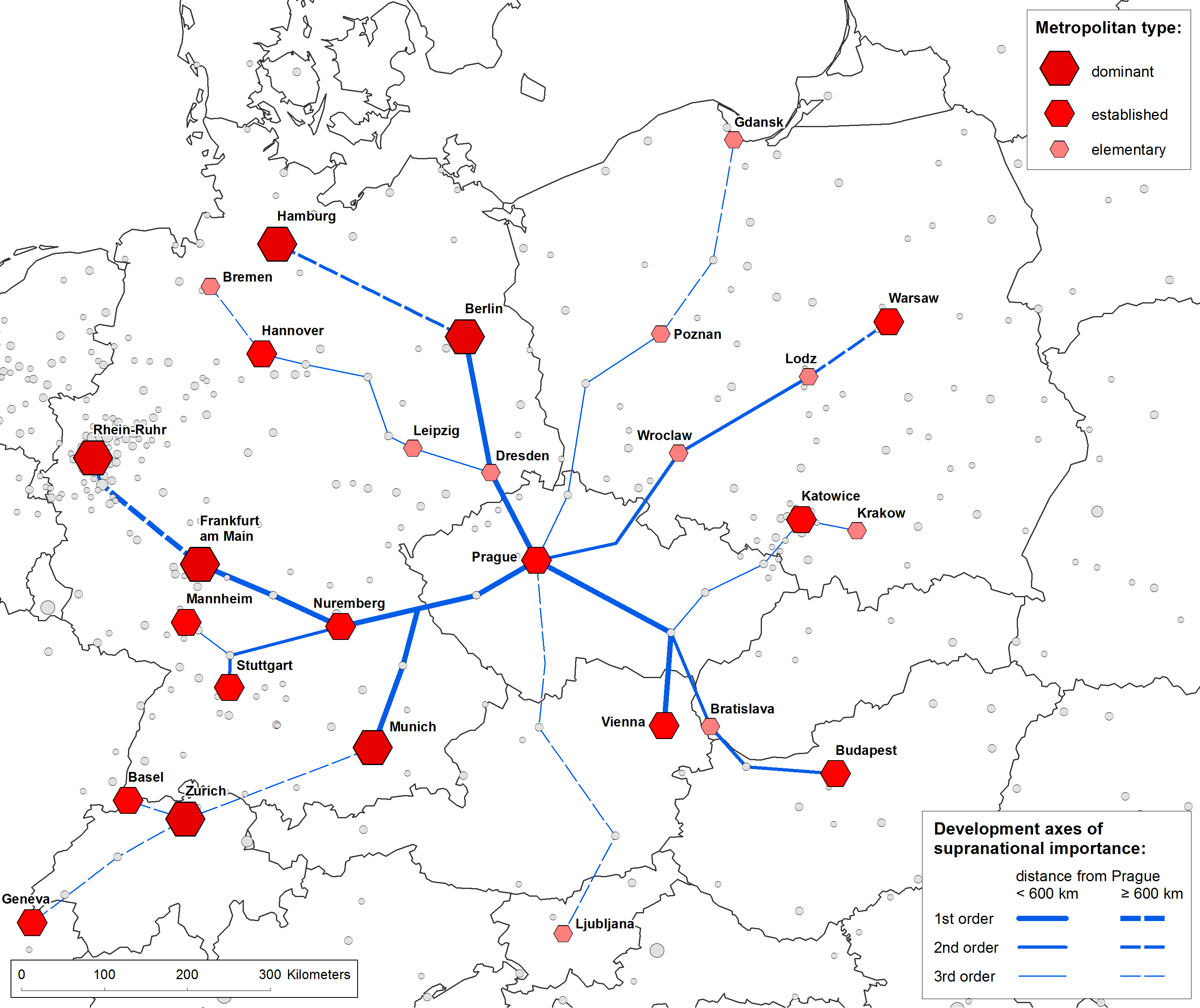 Klíčové závěry pro plánování územního rozvoje  v rámci mezinárodní spolupráce
Hlavní motto: tvorba nadnárodních metropolitních sítí jako stavebních kamenů horizontální integrace Evropy
Realita České republiky:
nejsilnější vazby: Praha → Berlin, München, Brno → Wien, Ostrava → Katowice
hlavní nadnárodní metropolitní osy: Praha → Praha – Nürnberg (rozvětvení – frankfurtská a štutgartska osa) - München, Berlin, München, Brno → Wien (vedlejší osa Brno – Bratislava - Budapest), Ostrava → pouze nepřímé napojení díky blízkosti Hornoslezské aglomerace na osu  Katowice – Łódż – Warszawa
Rozvojové scénáře (pořadí v rámci krajských měst): Praha (1. místo dle KPP, 4 místo dle KSP) – progresivní, Brno (2. místo dle KPP, 8 místo dle KSP) – růstový, Ostrava (10. místo dle KPP, 10 místo dle KSP) – stabilizační. 
Hlavní závěr: z provedených analýz vyplývá, že jedinou plně rozvinutou českou metropolí nadnárodního (evropského) významu je pouze Praha; Brno lze řadit mezi vedlejší metropole nadnárodního významu (jen vybrané metropolitní funkce – věda a výzkum, výstavnictví); Ostrava nedosahuje metropolitního významové postavení (vzhledem k ekonomické deprivaci není napojena ani na národní rozvojové osy národního významu)